Thank You
S A R A H  &  M I C H A E L
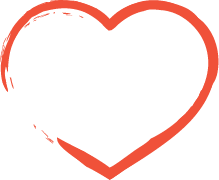 Thank You
We are beyond grateful for your presence at our wedding. Thank you 
for being part of our day and for the wonderful memories we made together.
Deliver To:
1 2 3 4  E L M  S T R E E T |  S P R I N G F I E L D |  I L L I N O I S 6 2 7 0 4
With all our love,
Sarah  &  Michael